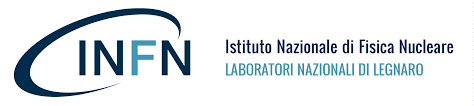 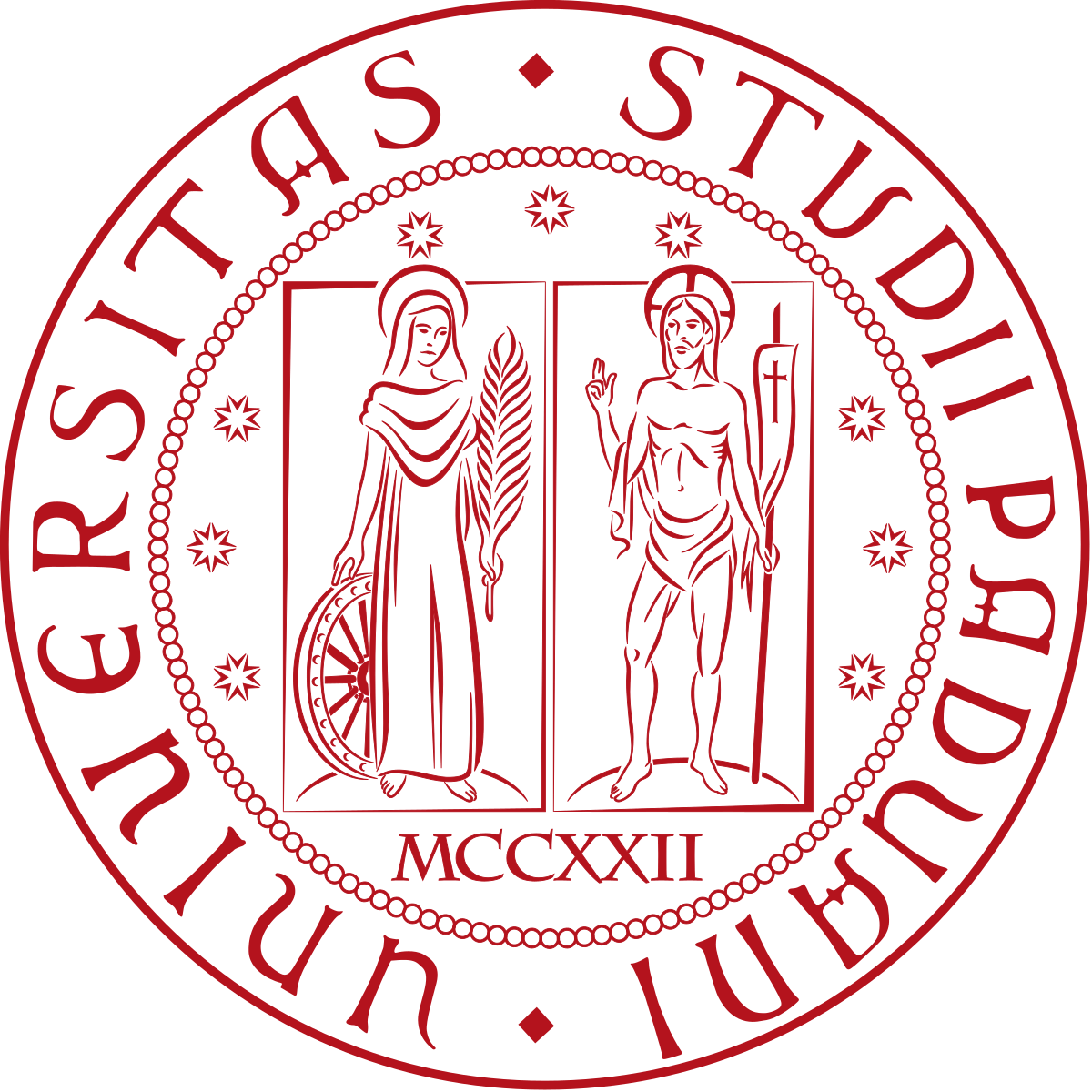 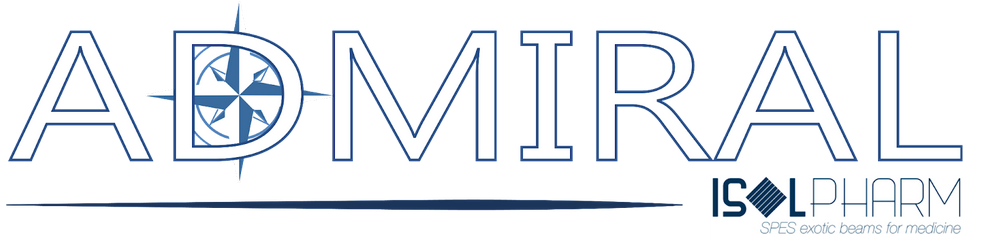 Laboratori Nazionali di Legnaro – INFN
Geant4 simulation of the ISOLPHARM γ camera for radiopharmacy studies
E. Niero
May 19th, 2025
1
Outline
The γ camera
The simulation
The experimental session
2
The  γ camera
Silicon Photomultiplier sensitive to the optical photons. 
8 × 8 channels, each one with
3 × 3 mm² of area.
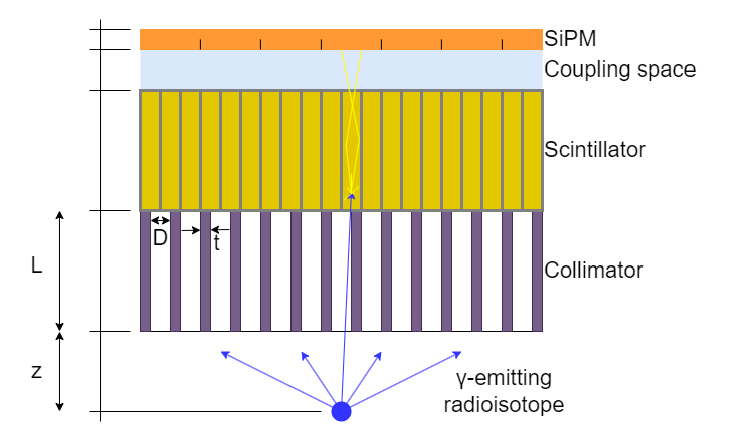 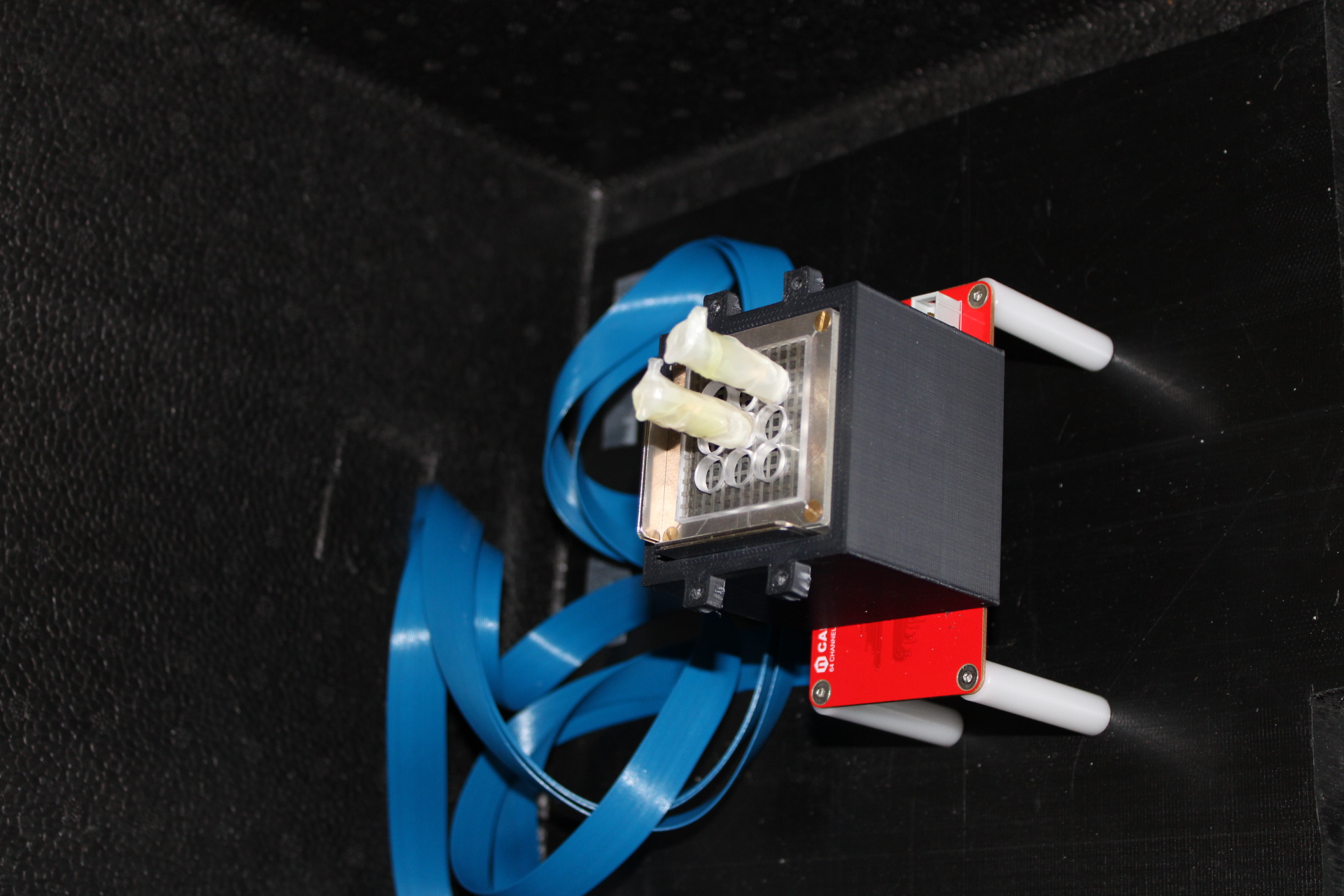 Inorganic scintillator made with a 
GAGG(Ce) crystal (Ce:Gd3Al2Ga3O12).
22 × 22 × 26 mm³ of volume.
Most problematic part for the 
simulation!
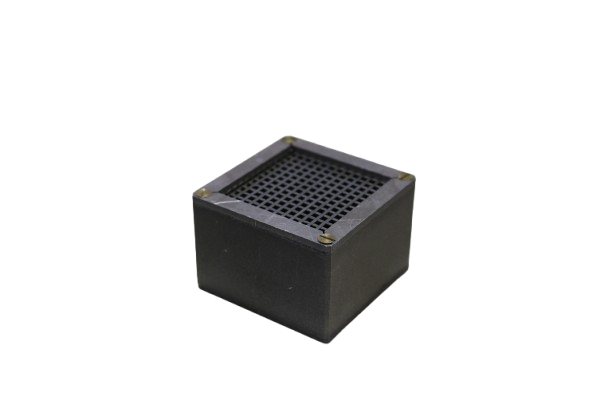 Ag-111 emitting γ rays with energy 342 keV.
γ camera used at L.E.N.A during the mission of May 15th
Tungsten collimator (𝜌= 19.3 g/cm³), septa are 1 mm thick and holes are 
2 mm thick.
3
The simulation
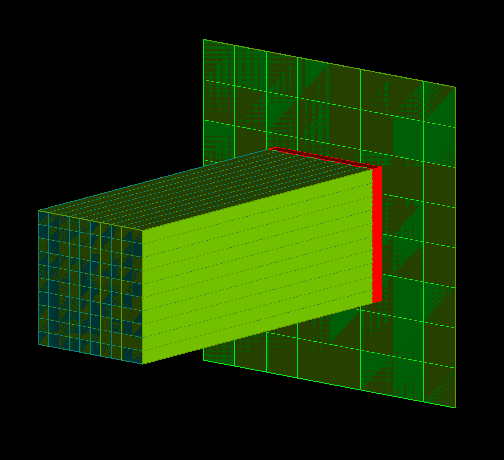 Geant4 simulation covers all the parts of the γ camera  except for the readout electronics;
For each part of the γ camera, Geant4 requires some parameters in input which have to be optimized to simulate in the best way the experimental data;
For example: the value of absorption length of GAGG(Ce) (G4OpAbsorption);
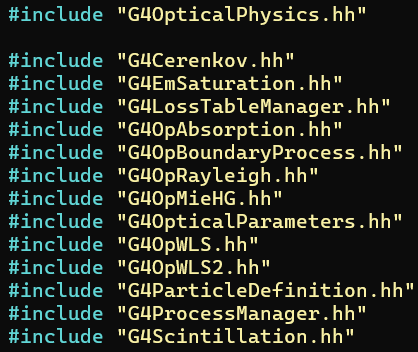 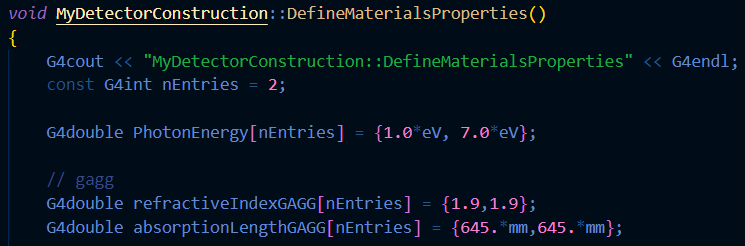 Longer? Shorter? Constant or energy dependent?
4
The experimental session
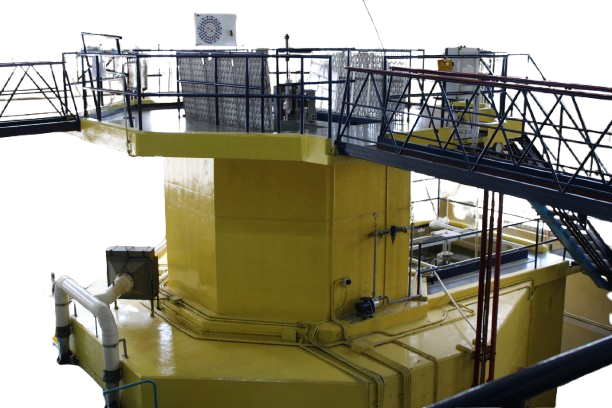 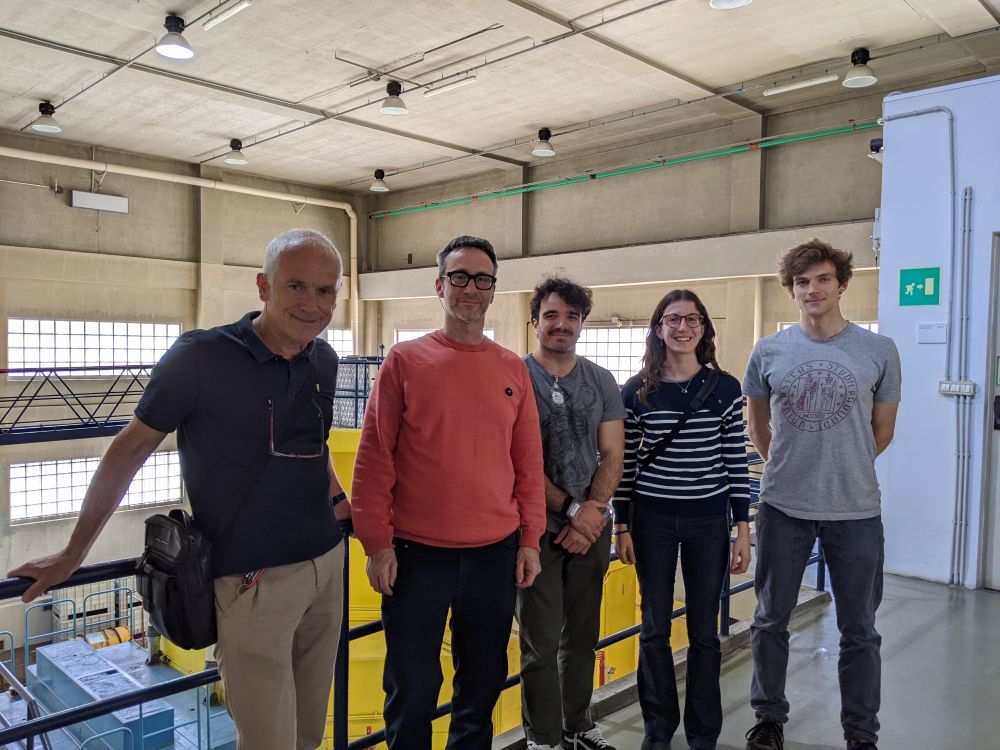 May 15th of 2025 at L.E.N.A. in Pavia
we took useful measurements to 
test and characterize our  γ camera.
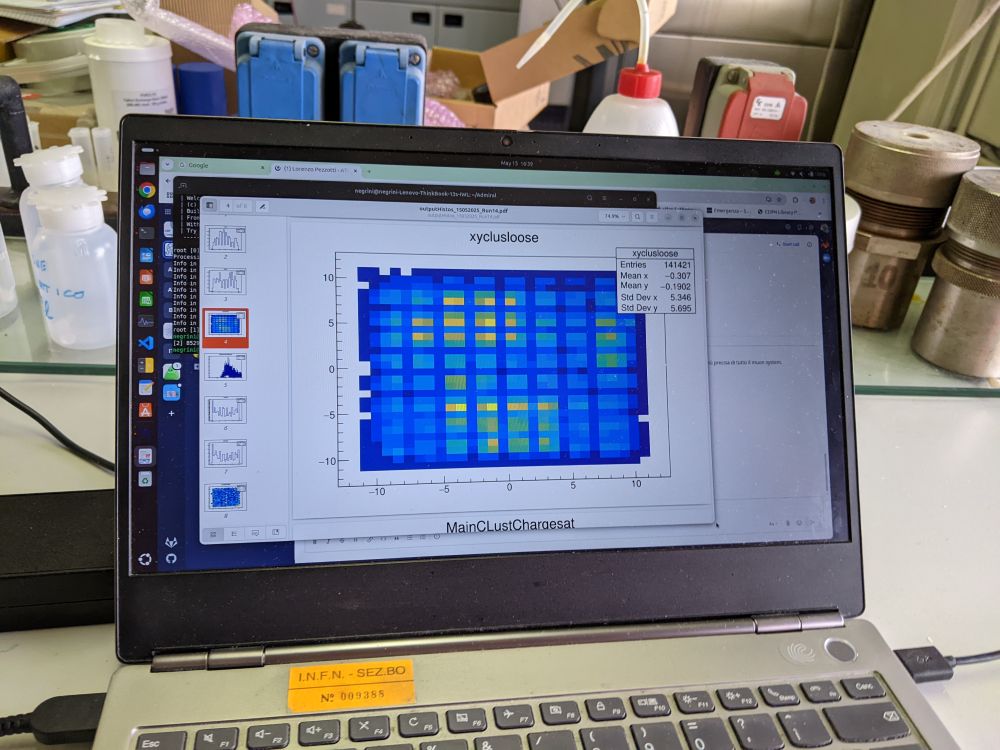 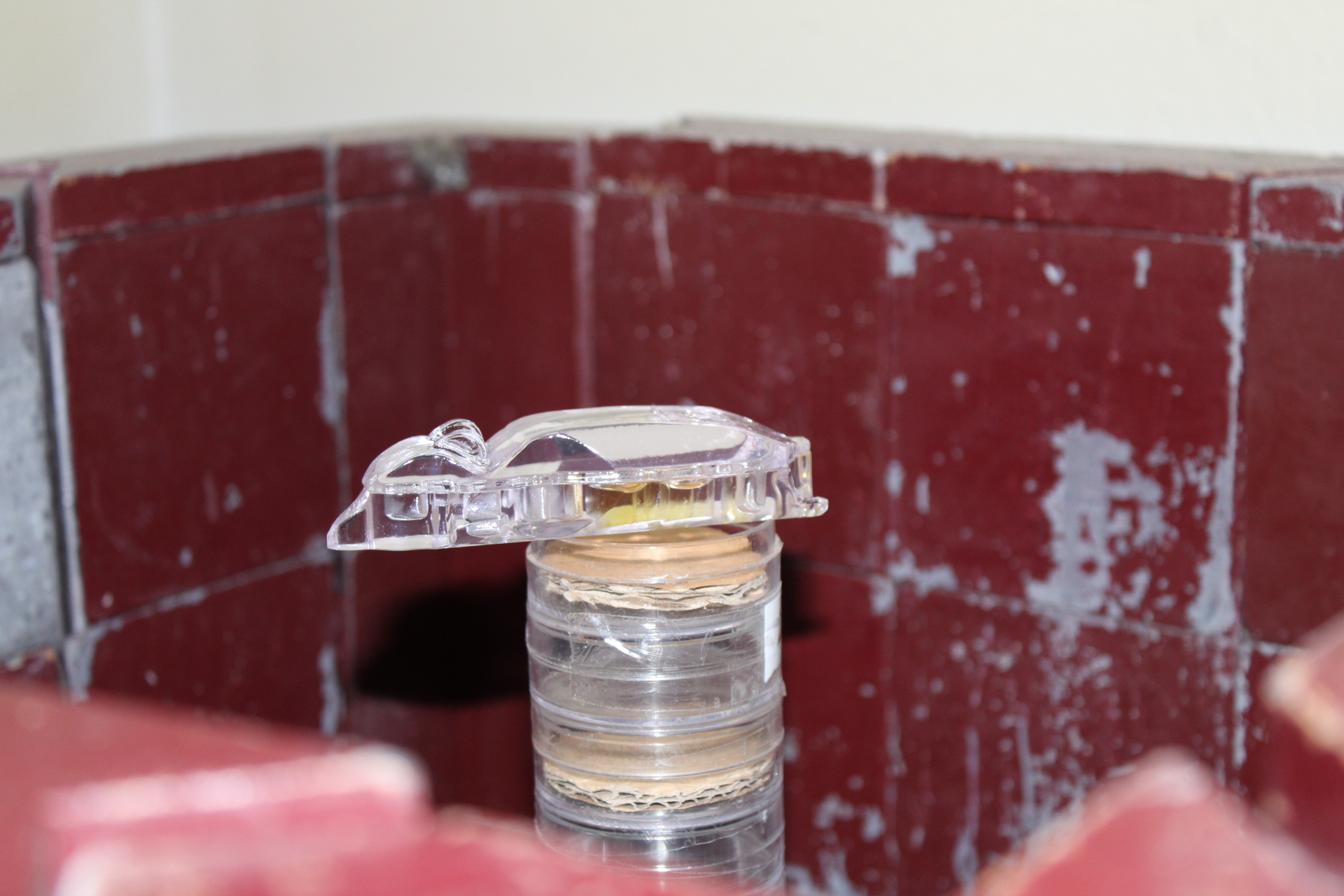 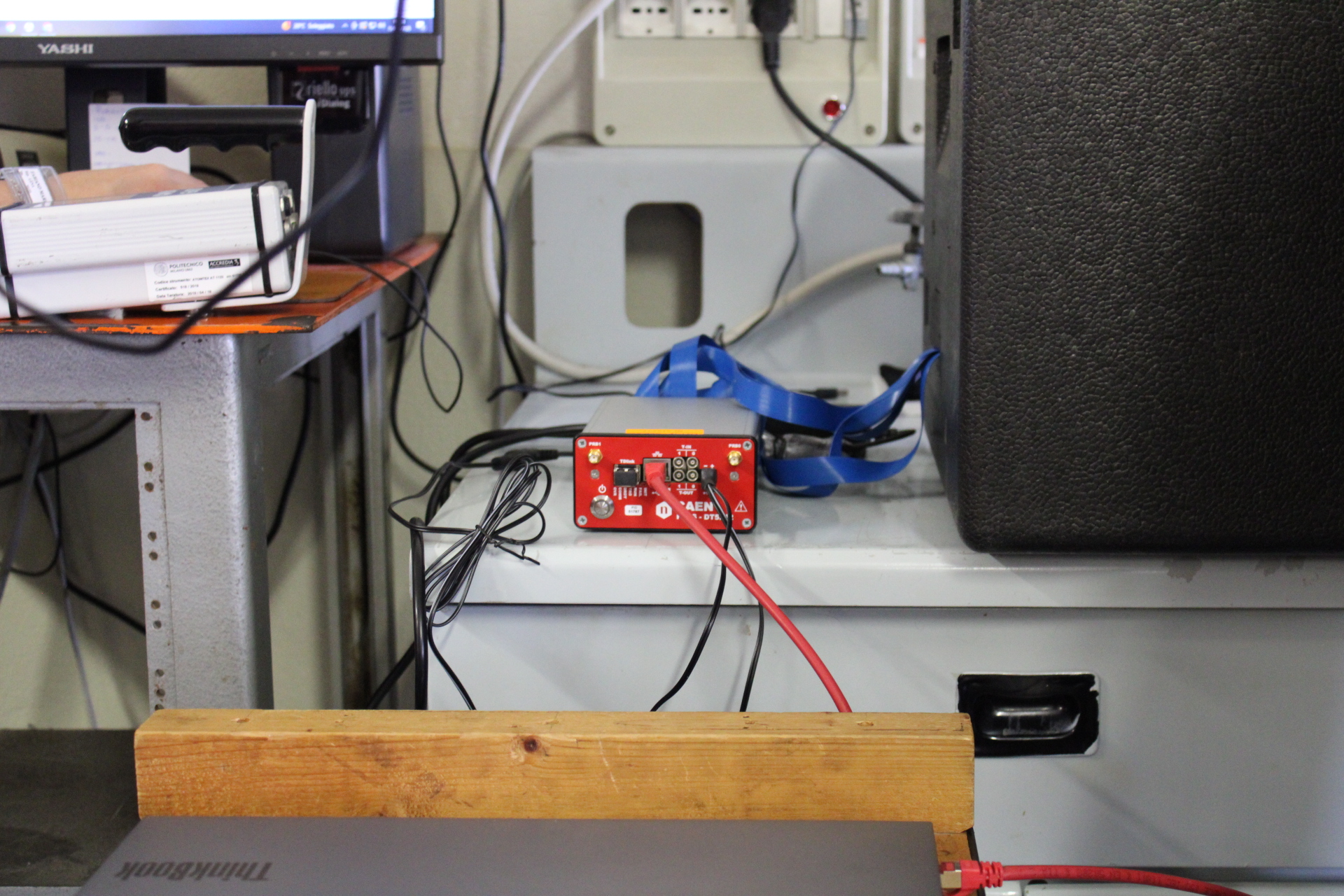 5